Фотоотчет занятия «Я прививки не боюсь», посвященного неделе иммунизации
МБДОУ №55 «Хрусталик» г. Керчь
Воспитатель: Малько Наталья Леонидовна
Цель: Закрепить основы здорового образа жизни.Задачи:Развивать память мышление, внимание, развивать связную речь, координацию речи и движения.Воспитывать культуру здоровья, чистоплотность, опрятность.Совершенствовать умение детей понимать чувство страха, обсуждать это чувство со взрослыми.Снять эмоциональную напряженность и возможное чувство страха перед медицинскими процедурами.Способствовать сохранению психологического здоровья детей. Активизировать и систематизировать словарь детей по теме.
Первая станция – «СПОРТИВНАЯ»
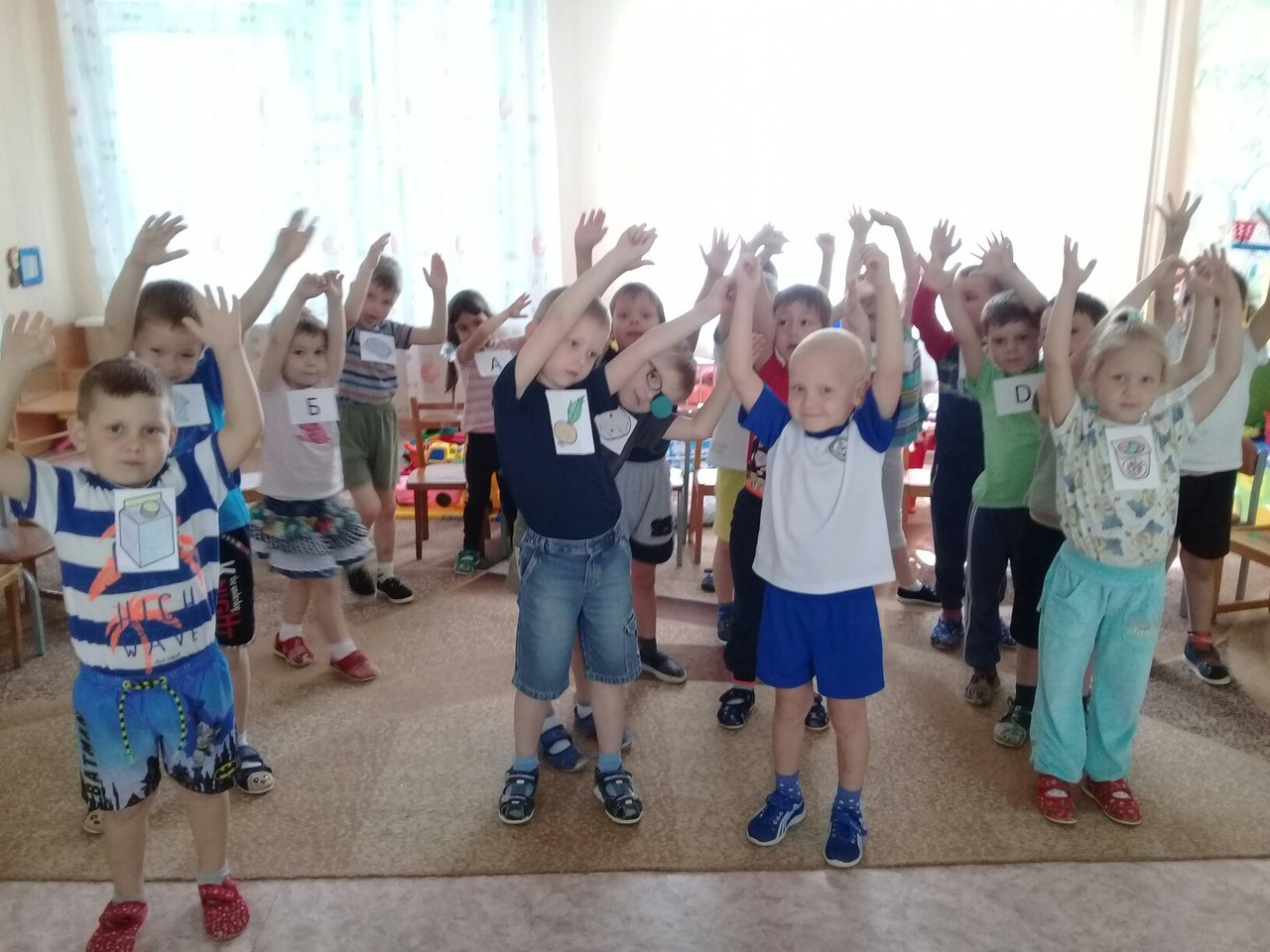 Вторая станция «СОЛНЦЕ, ВОЗДУХ И ВОДА»
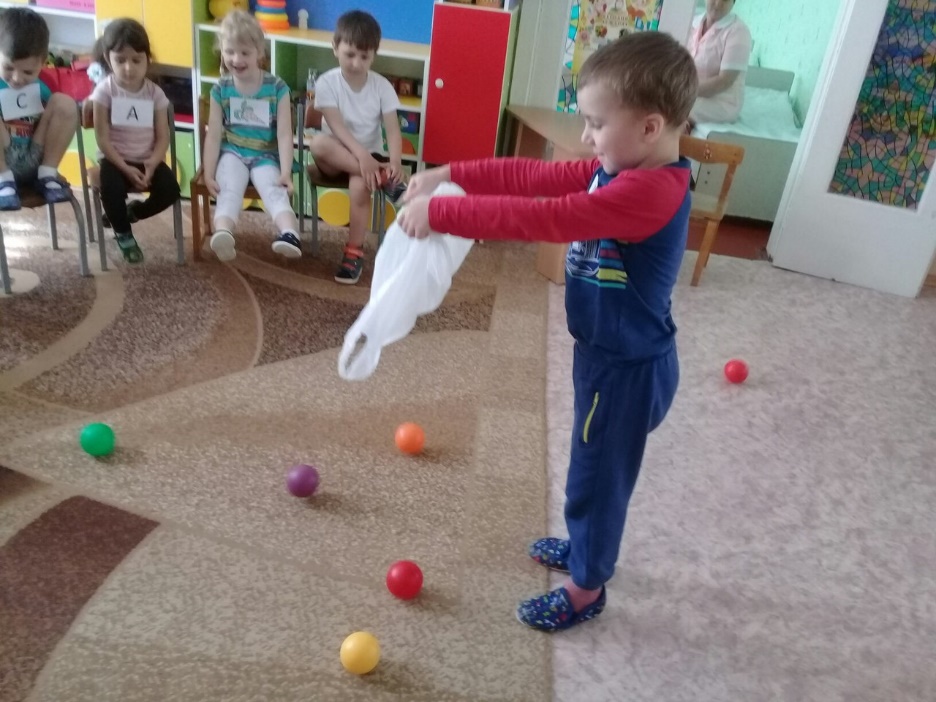 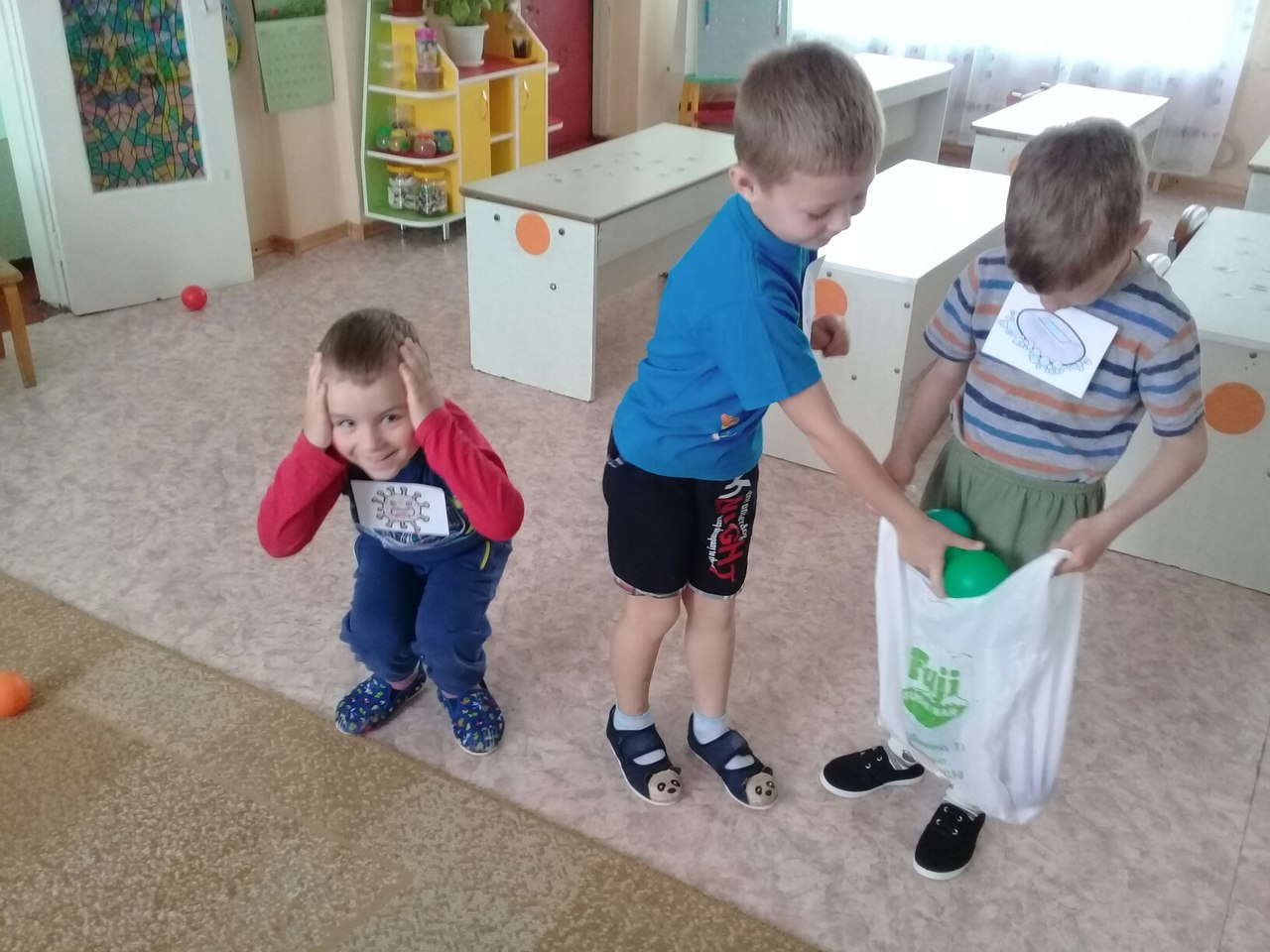 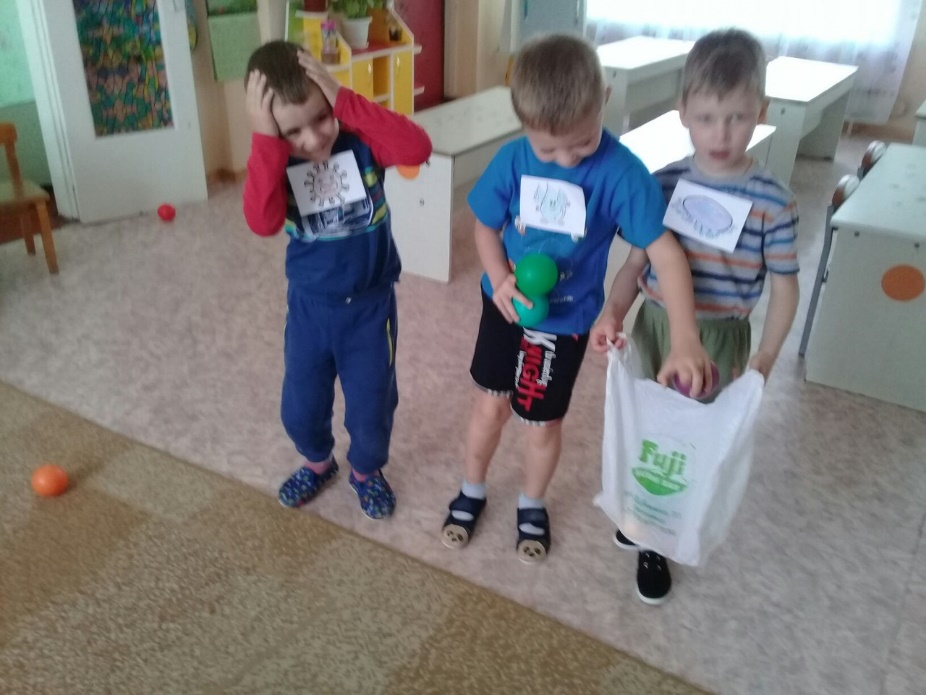 Третья станция - «ВИТАМИННАЯ»
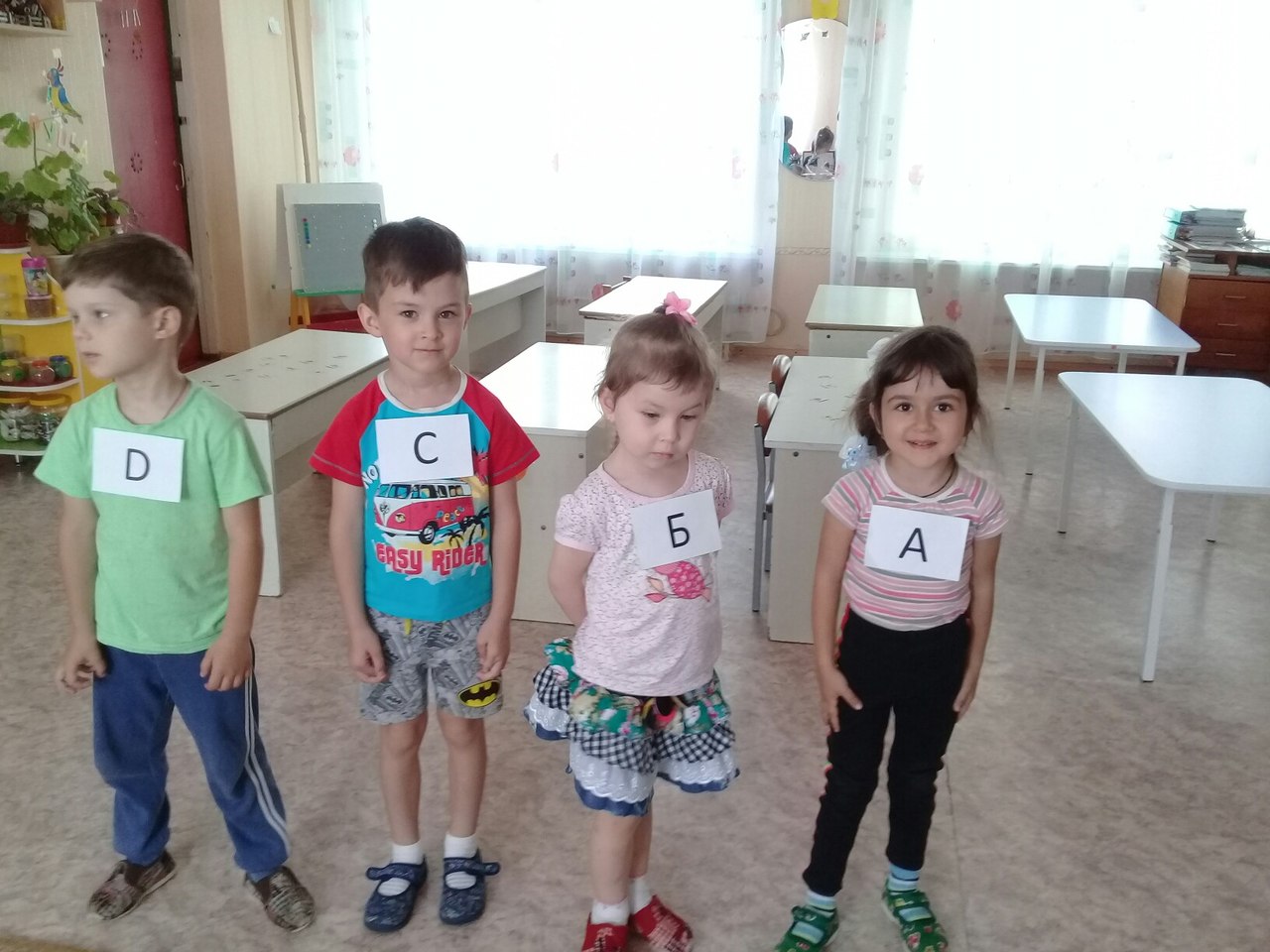 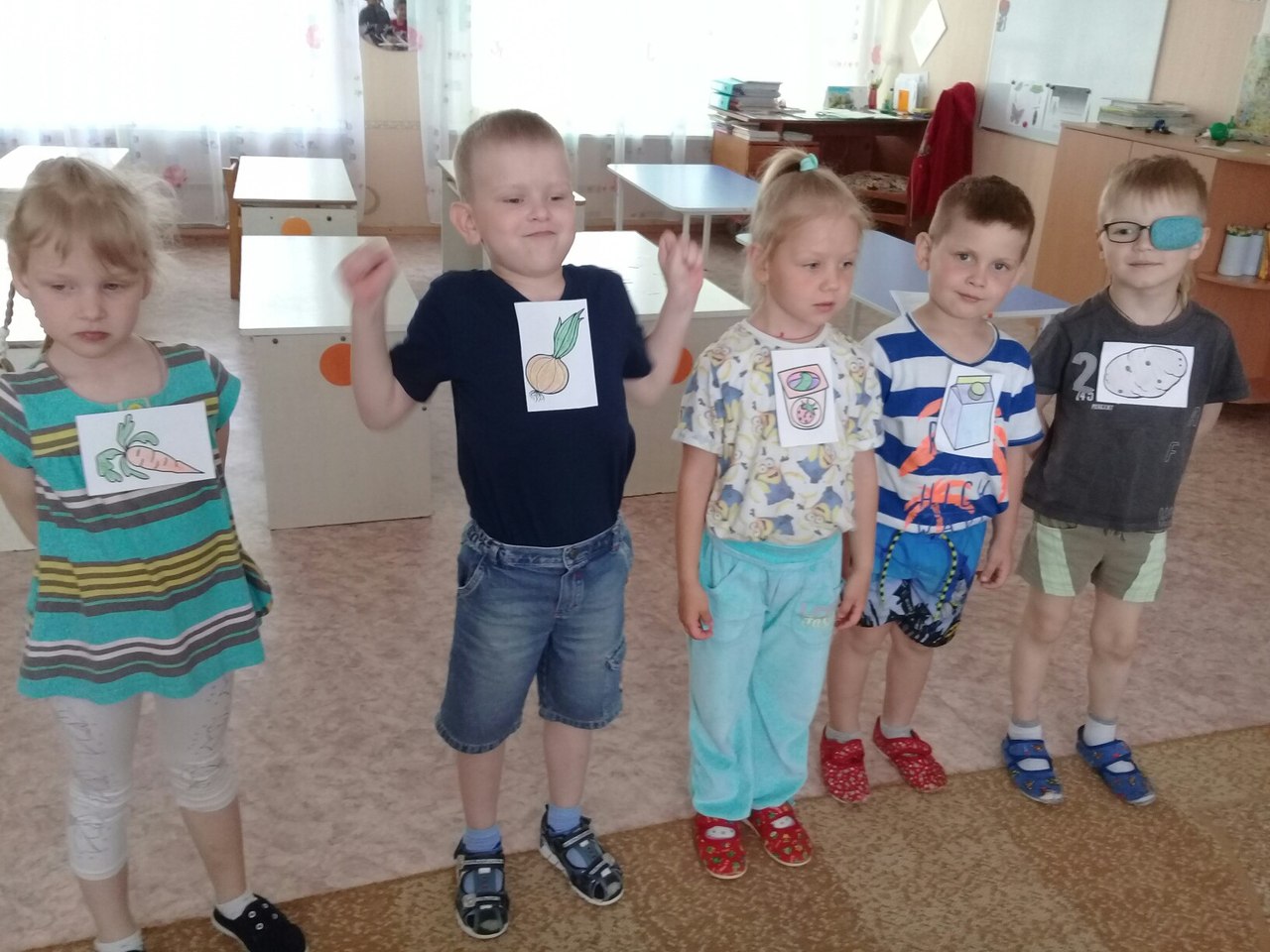 ИГРА «ПОЛЕЗНЫЕ И ВРЕДНЫЕ ПРОДУКТЫ»
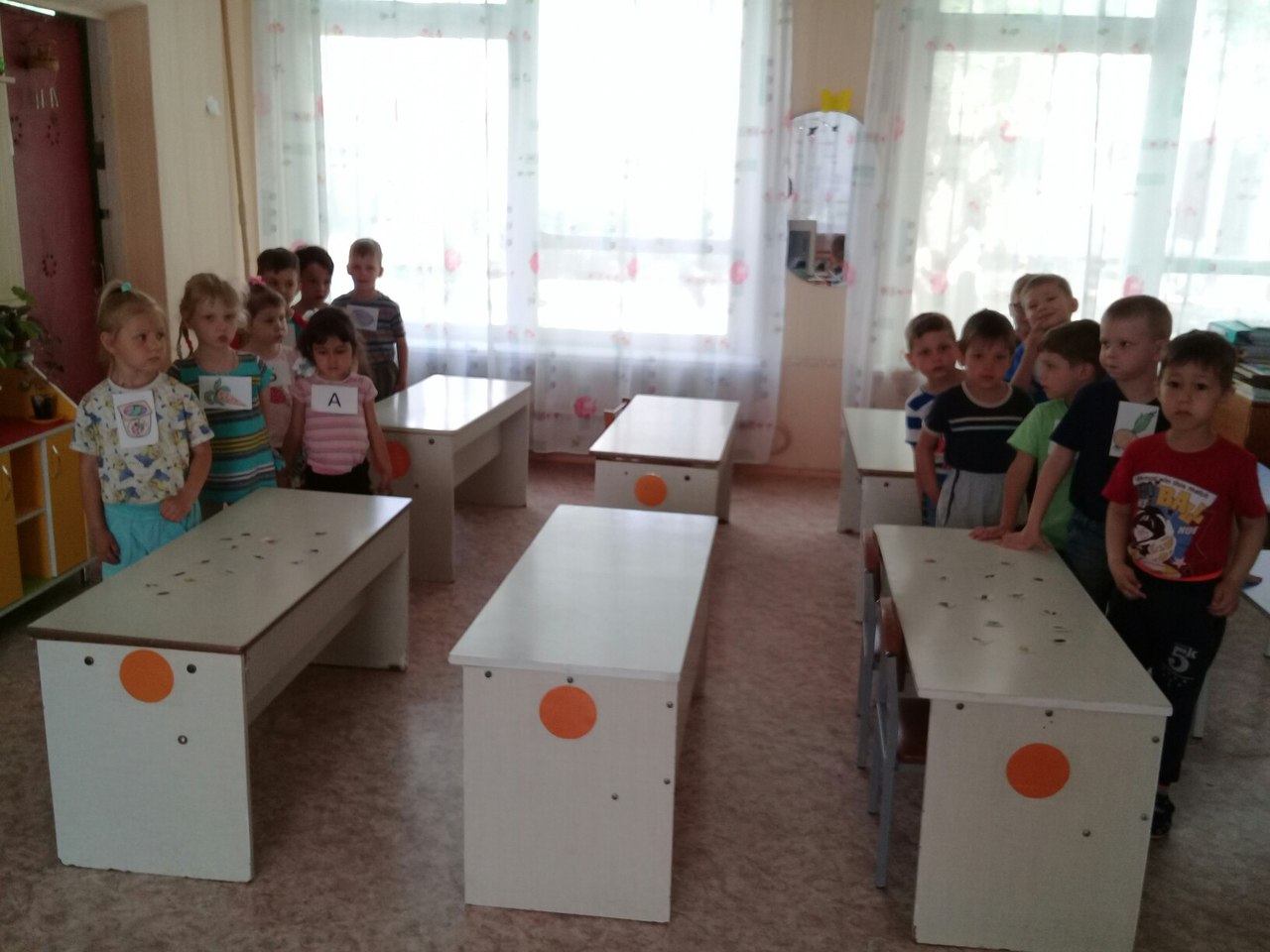 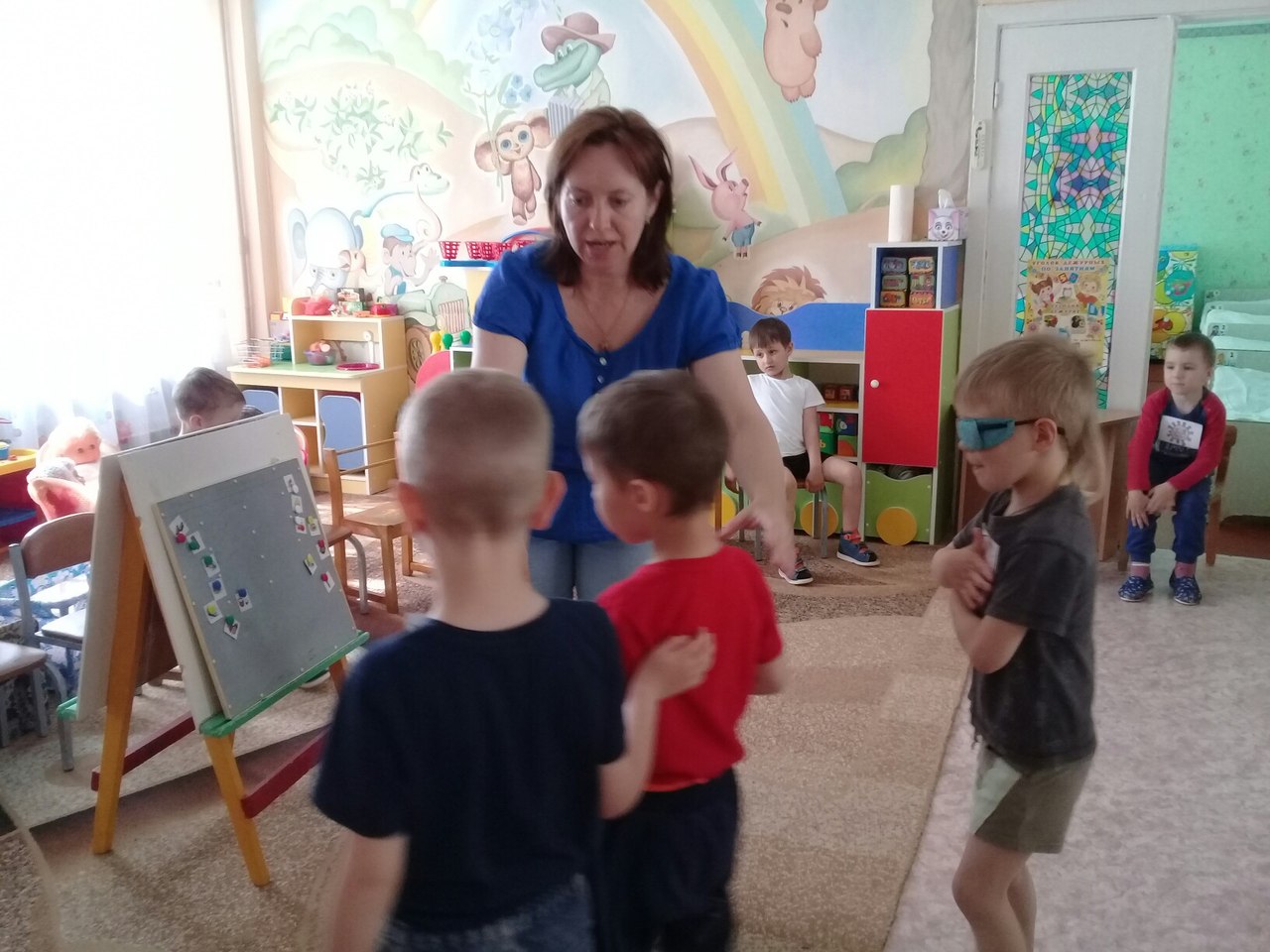 Четвертая станция «ПРИВИВКА»
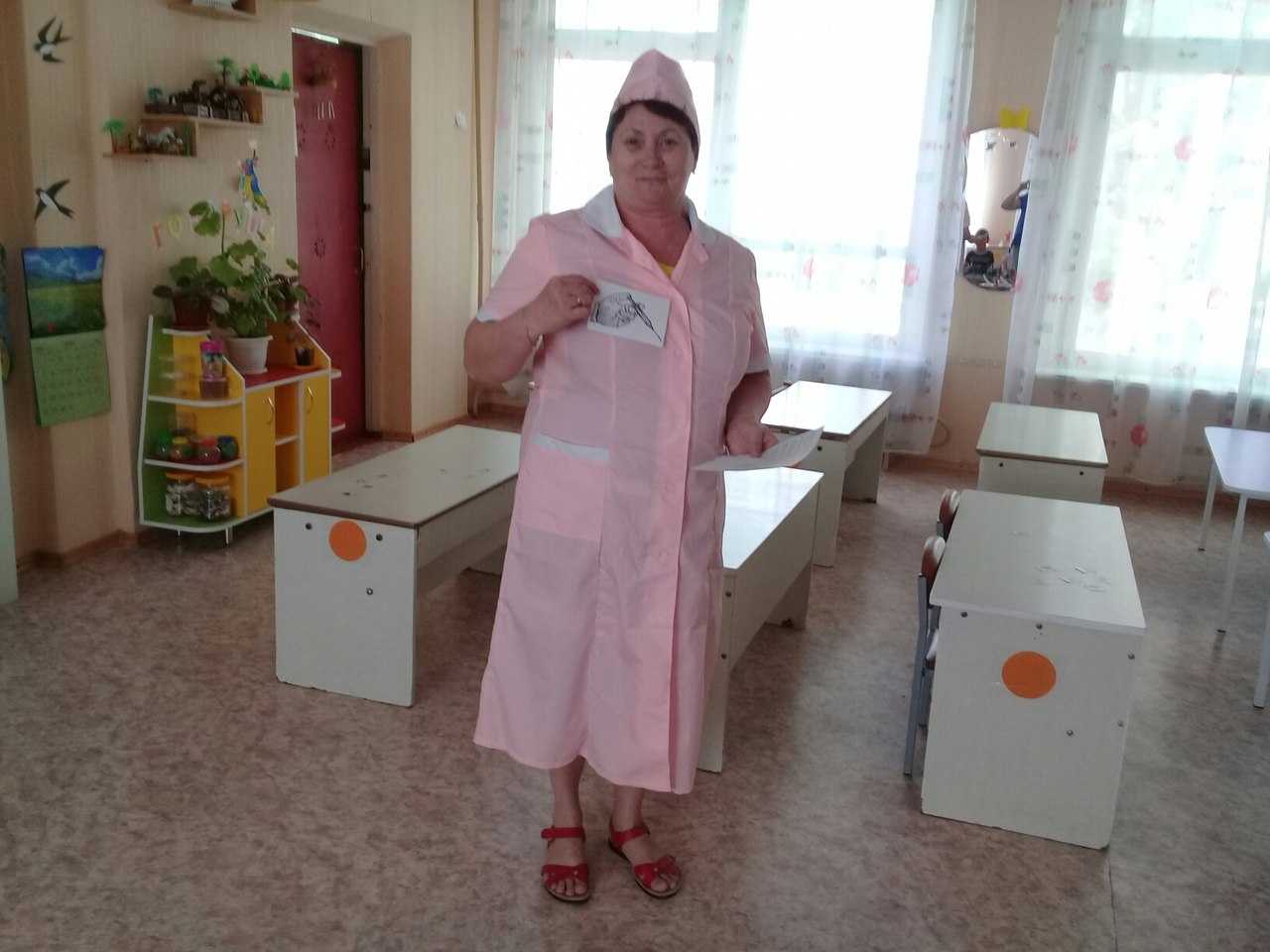 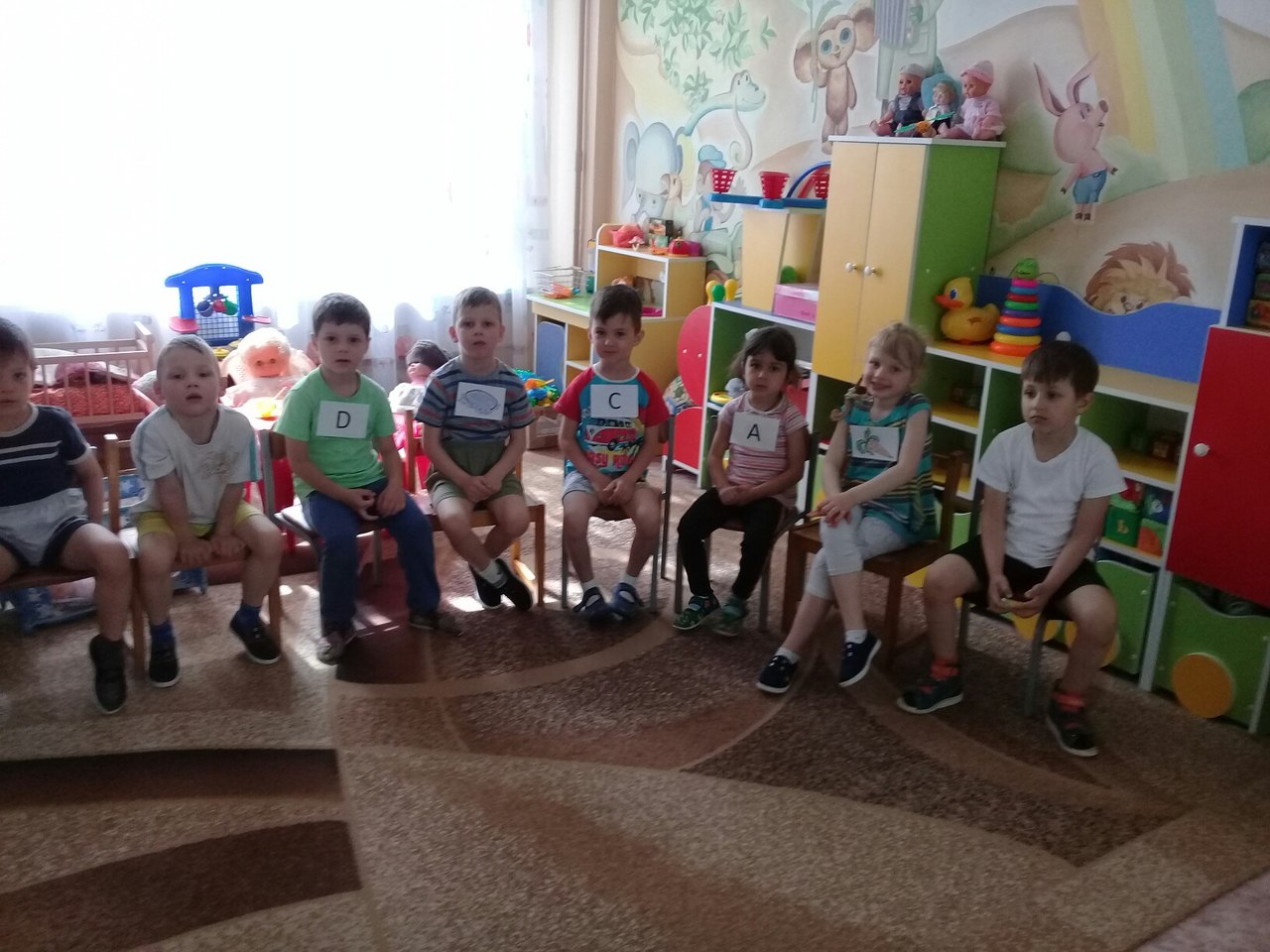 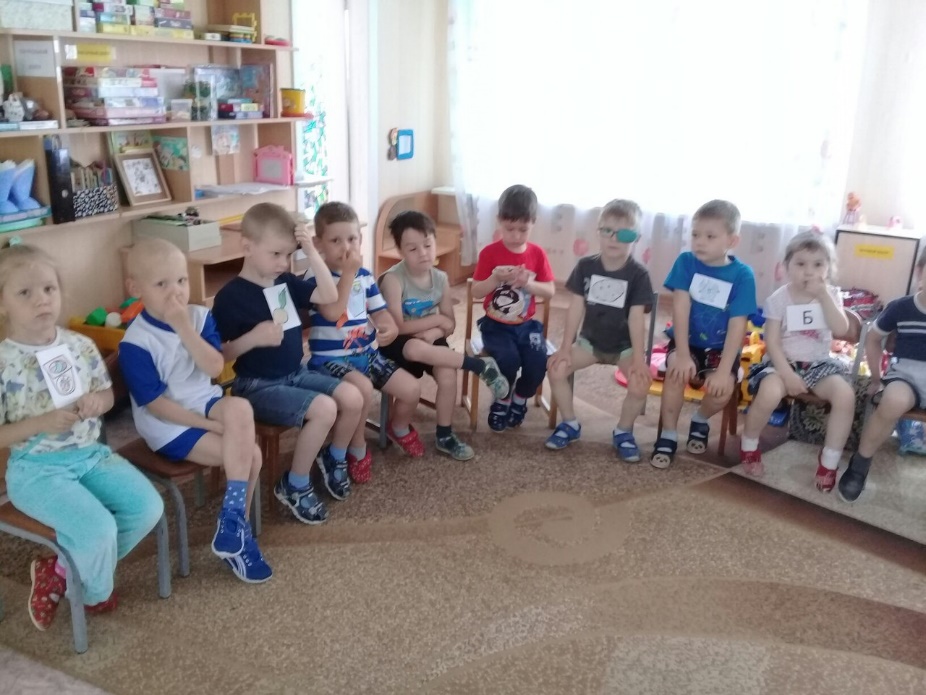 До новых встреч!
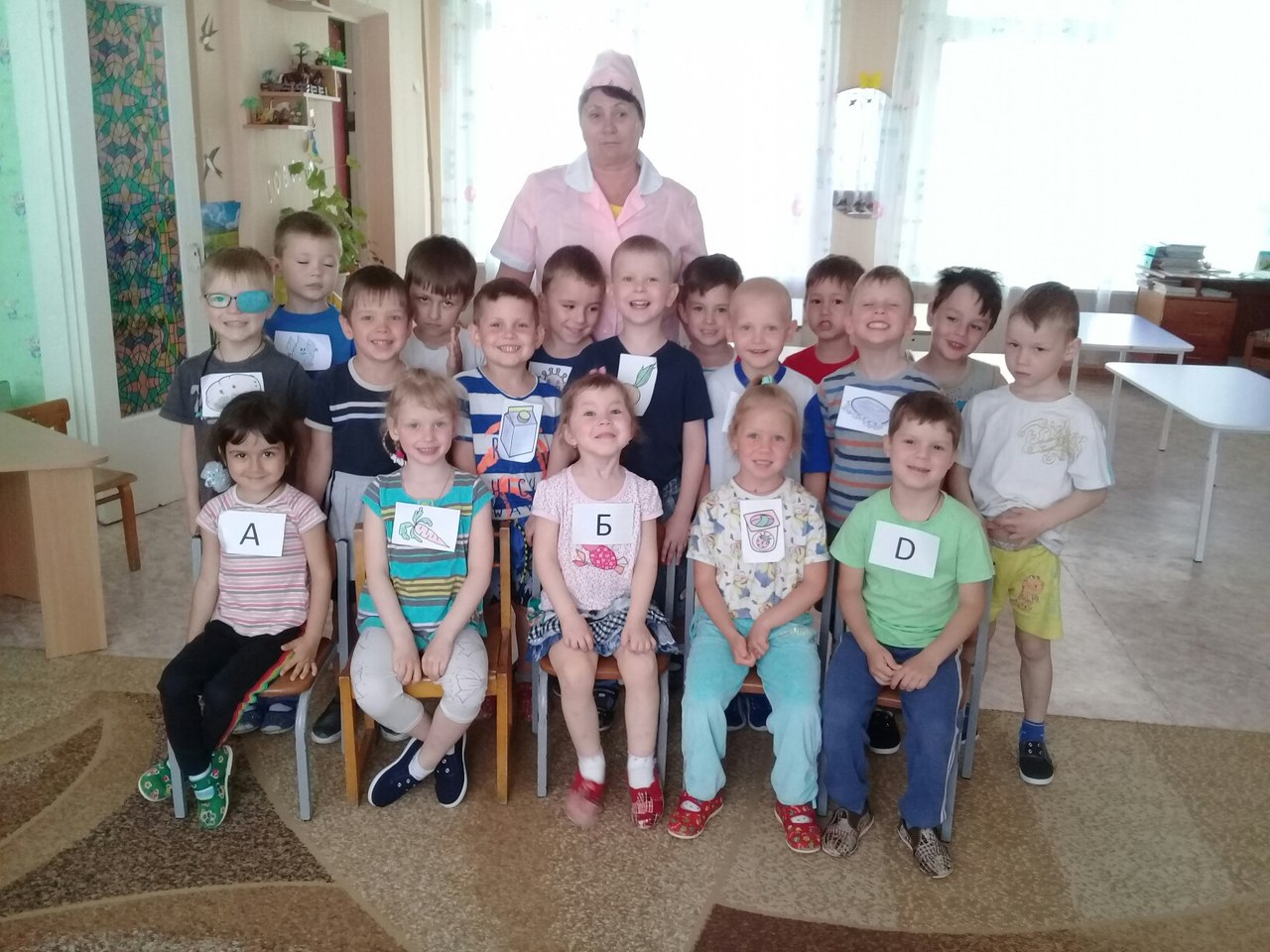